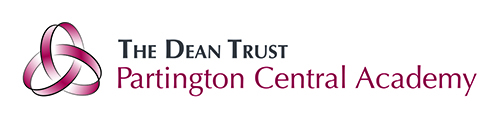 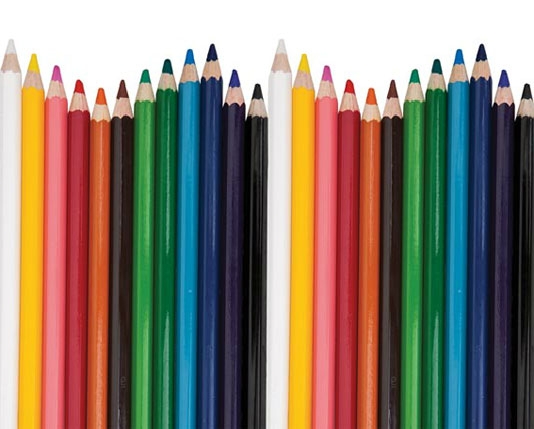 Year 5 Autumn
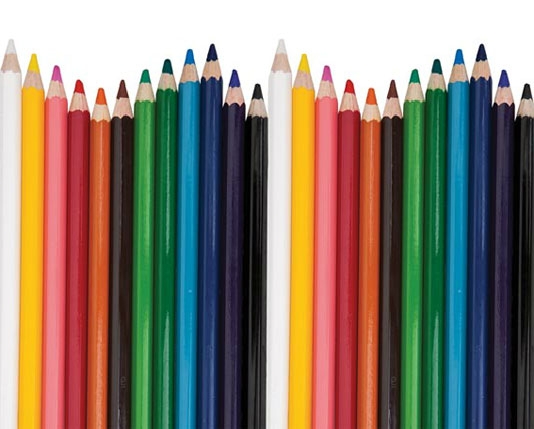 Science
I can plan different types of scientific enquiries to answer questions, including recognising and controlling variables where necessary.
I can take measurements, using a range of scientific equipment, with increasing accuracy and precision, taking repeat readings when appropriate.
I can explain casual relationships in an enquiry.
I can record data and results of increasing complexity using scientific diagrams and labels, classification keys, tables, scatter graphs, bar and line graphs.
I can use test results to make predictions to set up further comparative and fair tests.
I can report and present findings from enquiries.
I can identify scientific evidence that has been used to support or refute ideas or arguments.
Earth & Space
I can describe and explain the movement of the Earth and other planets relative to the Sun.
I can describe and explain the movement of the moon relative to the Earth.
I can explain and demonstrate how night and day are created.
I can describe the apparent movement of the sun across the sky.
I can describe the Sun, Earth and Moon (using the term spherical).
Forces
I can explain what gravity is and its impact on our lives.
I can identify and explain the effect of air resistance.
I can identify and explain the effect of water resistance.
I can identify and explain the effect of friction.
I can explain how levers, pulleys and gears allow a smaller force to have a greater effect.
History Ancient Greece
I can explain and understand the four main time periods of the Greek empire and place them on a timeline. 
I can explain and understand how the political system worked in ancient Greece and compare this to our own system. 
I can gain and deploy a historically grounded understanding of abstract terms such as ‘economy'.
I can understand and explain the idea of a city-state and use historical sources to research Athens and Sparta. 
I can construct informed responses that involve thoughtful selection and organisation of relevant historical information. 
I can understand how our knowledge of the past is constructed from a range of sources
I can understand the methods of historical enquiry, how evidence is used to make historical claims when learning about the gods and goddesses.
I can make connections, ask historically-valid questions and create my own structured accounts in the context of finding out about the Trojan War.
Art
I can identify and draw objects and use marks and lines to produce texture. 
I can create an accurate print design following criteria.
MUSIC

I can breathe in the correct place when singing.
I can change sounds or organise them differently to change the effect.
I can use the techniques and structures of famous composers to organise my work.
I can explain why I think music is successful or unsuccessful.
Geography 
Europe and the Wider World
I can find possible answers to my own geographical questions.
I can explain how a location fits into its wider geographical location; with reference to physical features.
I know the countries that make up the European Union.
To manage feelings of loss.
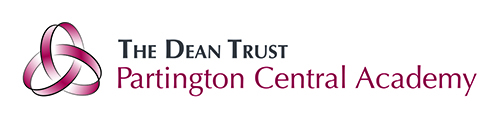 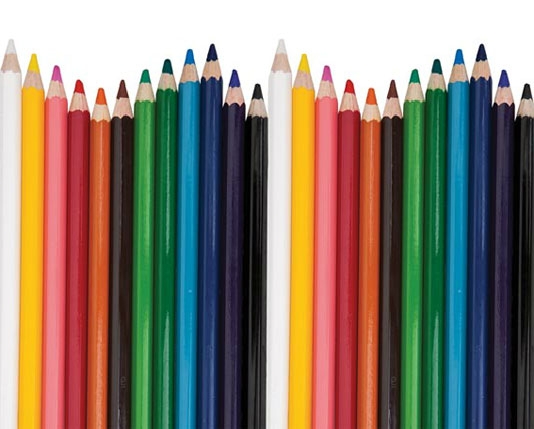 Year 5 Autumn
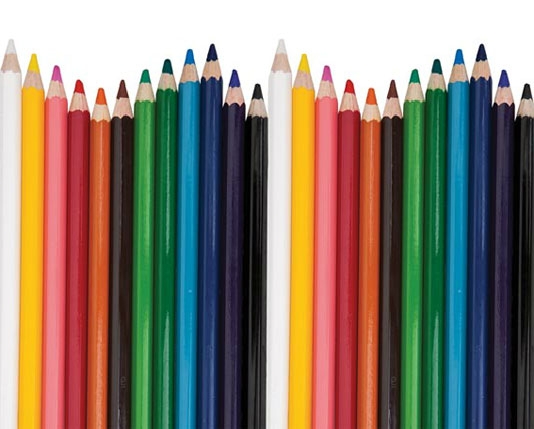 RE
 I can show an understanding of why people show commitment in different ways. 
I can describe how different practices enable Hindus to show their commitment to God and understand that some of these will be more significant to some Hindus than others. 
I can express why I think Hindus might choose different ways to show commitment to God.
I can start to explain how ‘true’ could mean different things to different people, and how stories can be ‘true’ in different ways. 
I can start to explain the Christian belief that Jesus was the Incarnation of God. 
I can start to express an opinion on whether the Christmas story is true and what this might mean to Christians.
Computing
I have a greater understanding of the impact that sharing digital content can have. 
I can review sources of support when using technology. 
I know how to maintain secure passwords. 
I understand the advantages, disadvantages, permissions and purposes of altering an image digitally and the reasons for this. 
I am aware of appropriate and inappropriate text, photographs and videos and the impact of sharing these online. 
I know about how to reference sources in my work.
I can search the Internet with a consideration for the reliability of the results of sources to check validity and understand the impact of incorrect information. Ensuring reliability through using different methods of communication 
I can review coding vocabulary. 
I can use a sketch or storyboard to represent a program design and algorithm. 
I can use the design to create a program. 
I can design and write a program that simulates a physical system. 
I can review the use of number variables in 2Code. 
I can explore text variables.
PE
I can gain possession whilst working as a team 
I can pass the ball in different ways
I can choose the best tactics for attacking and defending
I can use a number of techniques to shoot, pass and dribble
I can gain possession whilst working as a team
I can pass the ball in different ways
I can choose the best tactics for attacking and defending
I can take a lead role in a team to ensure tactics are employed
I can use strength and control when vaulting 
I can make complex and extended sentences on the vault
I can perform consistently on the vault to different audiences
I can combine action, balance and shape on a vault  
I can make complex or extended sequences of movements
I can combine action, balance and shape
I can perform consistently to different audiences
I can perform a floor routine with a group using accurate, clear and consistent movements
MFL
I can hold a simple conversation with at least 4 exchanges.
I can substitute words and phrases.
DT
I can produce a detailed, step-by-step plan.
I show that I can be both hygienic and safe in the kitchen.
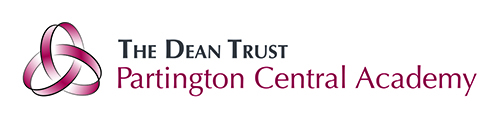 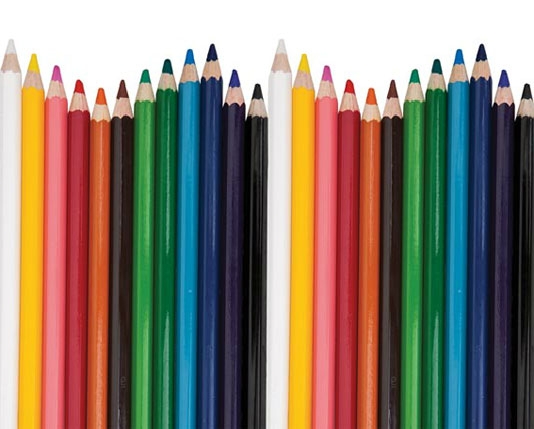 Year 5 English
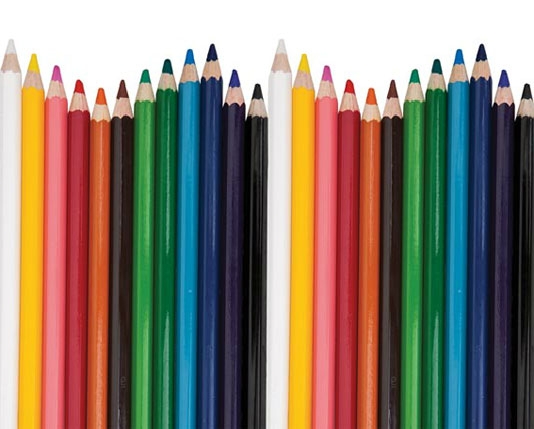 Reading Comprehension
I can summarise the main ideas drawn from more than one paragraph, identifying key details that support the main ideas
I can retrieve record and present information from non-fiction.	
I can explain and discuss my understanding of what I have read, including through formal presentation and debates.	
I can draw inferences such as feelings, thoughts and motives.
I can distinguish between statements of fact and opinion.
I can discuss and evaluate how authors use language, including figurative language, considering the impact on the reader
I can ask questions to improve my understanding.
Word Reading
I attempt pronunciation of unfamiliar words drawing on prior knowledge of similar looking words. 
I can re-read and read ahead to check for meaning.
Writing
I can use further prefixes and suffixes and understand the guidance for adding them.
I can spell some words with ‘silent’ letters [for example, knight, psalm, solemn] 
I can use the first three or four letters of a word to check spelling, meaning or both of these in a dictionary.
I can use a thesaurus.
I can identify the audience for and purpose of the writing, selecting the appropriate form and using other similar writing as models for their own. 
I can note and develop initial ideas, drawing on reading and research where necessary.
I can use further organisational and presentational devices to structure text and to guide the reader [for example, headings, bullet points, underlining].
I can proof-read for spelling and punctuation errors.
I can write legibly, fluently and with increasing speed.
I can choose which shape of a letter to use when given choices and deciding whether or not to join specific letters. 
I can choose the writing implement that is best suited for a task.
I can use expanded noun phrases to convey complicated information concisely.
I can use modal verbs or adverbs to indicate degrees of possibility.
I can use relative clauses beginning with who, which, where, when, whose, that or with an implied (i.e. omitted) relative pronoun.
Spelling
I can add endings which sound like /ʃəs/ spelt –cious or –tious
I can add endings which sound like /ʃəl/ spelt -cial or –tial
I can spell words ending in –ant, –ance, –ent, –ence
I can spell words ending in –able and –ably
I can spell words ending in –ible and –ibly
Speaking and Listening 
I can engage the listener by varying my expression and vocabulary.
I can develop my ideas and opinions, providing relevant detail.
I can express my point of view.
I contribute and ask questions that are responsive to others' ideas and views.
I use Standard English in formal situations.
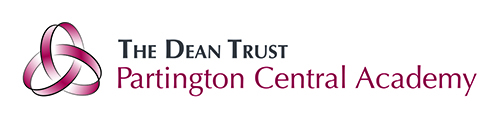 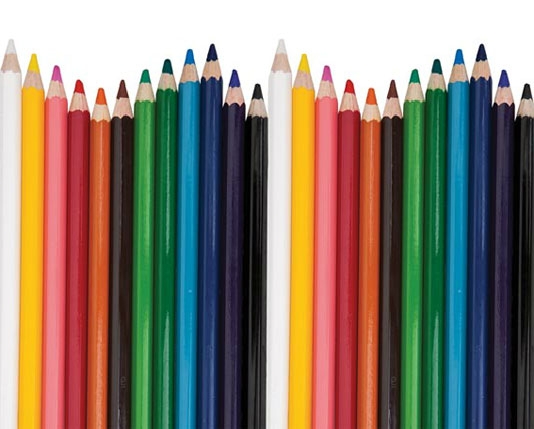 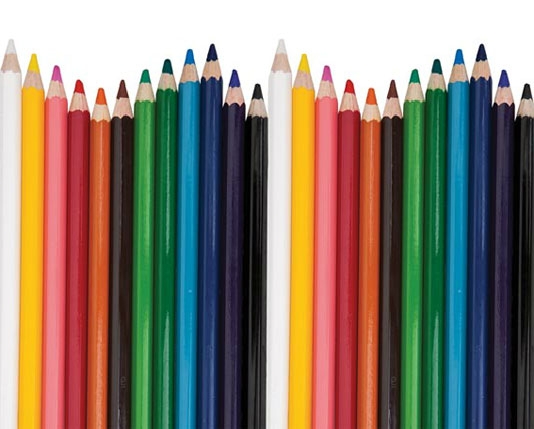 Year 5 Maths
I can count forwards and backwards in steps of powers of 10 for any given number up to 1,000,000.
I can recognise and use thousandths and relate them to tenths, hundredths and decimals equivalents.
I can multiply and divide numbers mentally drawing on known facts up to 12 x 12.
I can round decimals with 2dp to the nearest whole number and to 1dp.
I can recognise and use square numbers and cube numbers; and can use the notation 2 and 3.
I can multiply and divide whole numbers and those involving decimals by 10, 100 and 1000.
I can multiply numbers up to 4-digit by a 1 or 2-digit number using formal written methods, including long multiplication for a 2-digit number.
I can divide numbers up to 4-digits by a 1-digit number using the formal written method of long division and interpret remainders appropriately.
I can solve problems involving multiplication and division where large numbers are used by decomposing them into factors.
I can solve addition and subtraction multi-step problems in context, deciding which operations and methods to use and why.
I can solve problems involving numbers up to 3dp.
I can read, write, order and compare numbers to at least 1 000 000 and determine the value of each digit.
I can interpret negative numbers in context, count forwards and backwards with positive and negative whole numbers, including through zero.
I can solve number problems and practical problems involving ordering, rounding and comparing numbers up to 1 000 000.
I can read Roman numerals to 1000 (M) and recognise years written in Roman numerals.
I can add and subtract whole numbers with more than 4 digits, including using formal written methods (columnar addition and subtraction).
I can add and subtract numbers mentally with increasingly large numbers.
I can use rounding to check answers to calculations and determine, in the context of a problem, levels of accuracy.
I can identify multiples and factors, including finding all factor pairs of a number, and common factors of two numbers.
I know and can use the vocabulary of prime numbers, prime factors and composite (non-prime) numbers.
I can establish whether a number up to 100 is prime and recall prime numbers up to 19.
I can round any number up to 1 000 000 to the nearest 10, 100, 1000, 10 000 and 100 000.
I can solve problems involving addition, subtraction, multiplication and division and a combination of these, including understanding the meaning of the equals sign.